Basics of Platting
Bryce Cox
Denton Navarro Rocha Bernal & Zech P.C.
Subdivisions and Plats
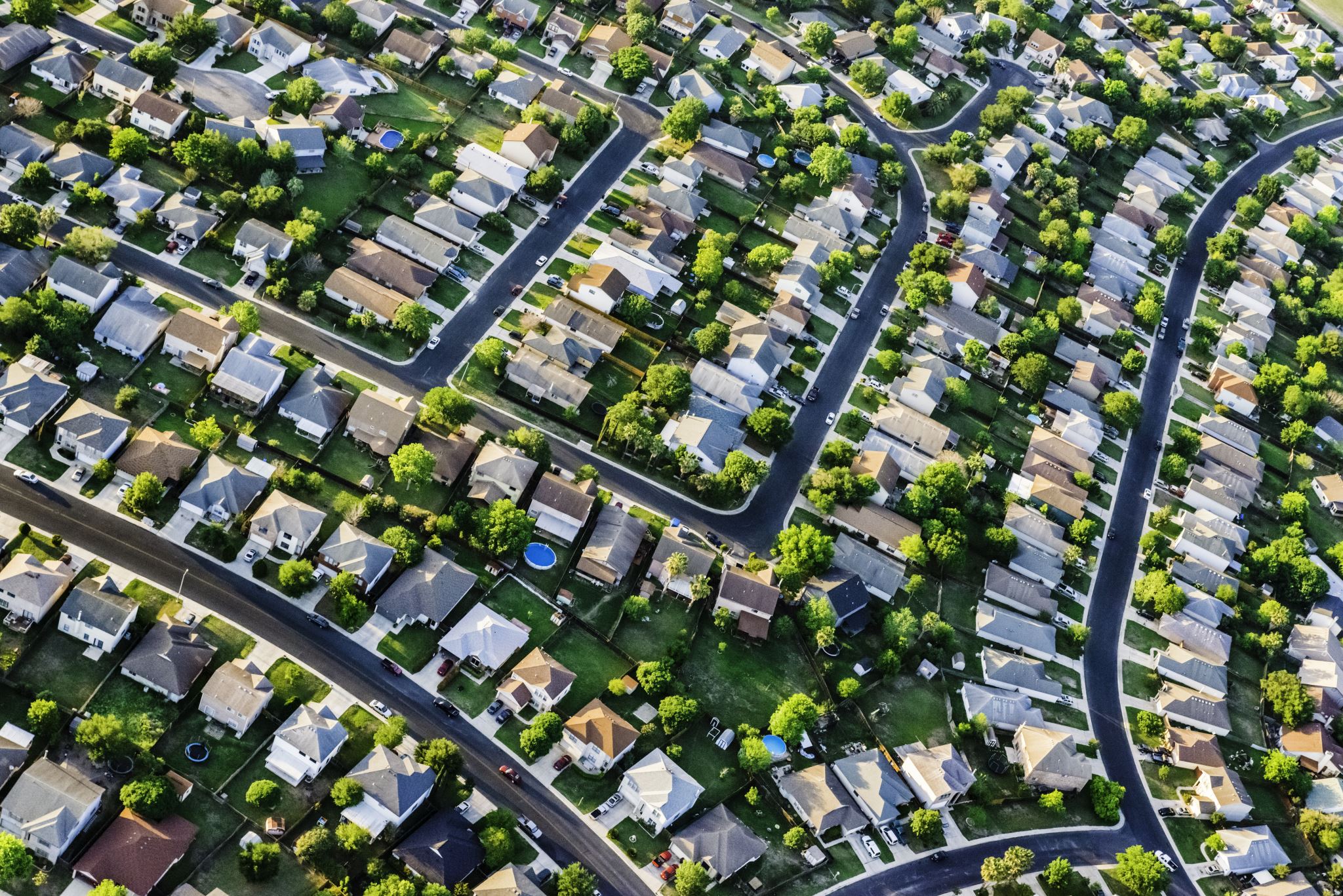 What plats do…
Create legal subdivisions and lots (LGC 212.004)*
Extension of required utilities
Dedication of right-of-way and street improvements
Dedication of public easements (i.e. utility easements)
Dedication and improvement of public parkland
When are plats required?
Subdivide land into 2 or more parts (LGC 212.004)*
Modifications or changes to previously platted land, such as:
Reconfigurations of lots
Resubdivision of lots
Combining lots
Additions of land
Prerequisite for building permits (local regulation)

*A division of land into parts greater than five acres, where each part has access and no public improvement is being dedicated, does not require a plat to subdivide.
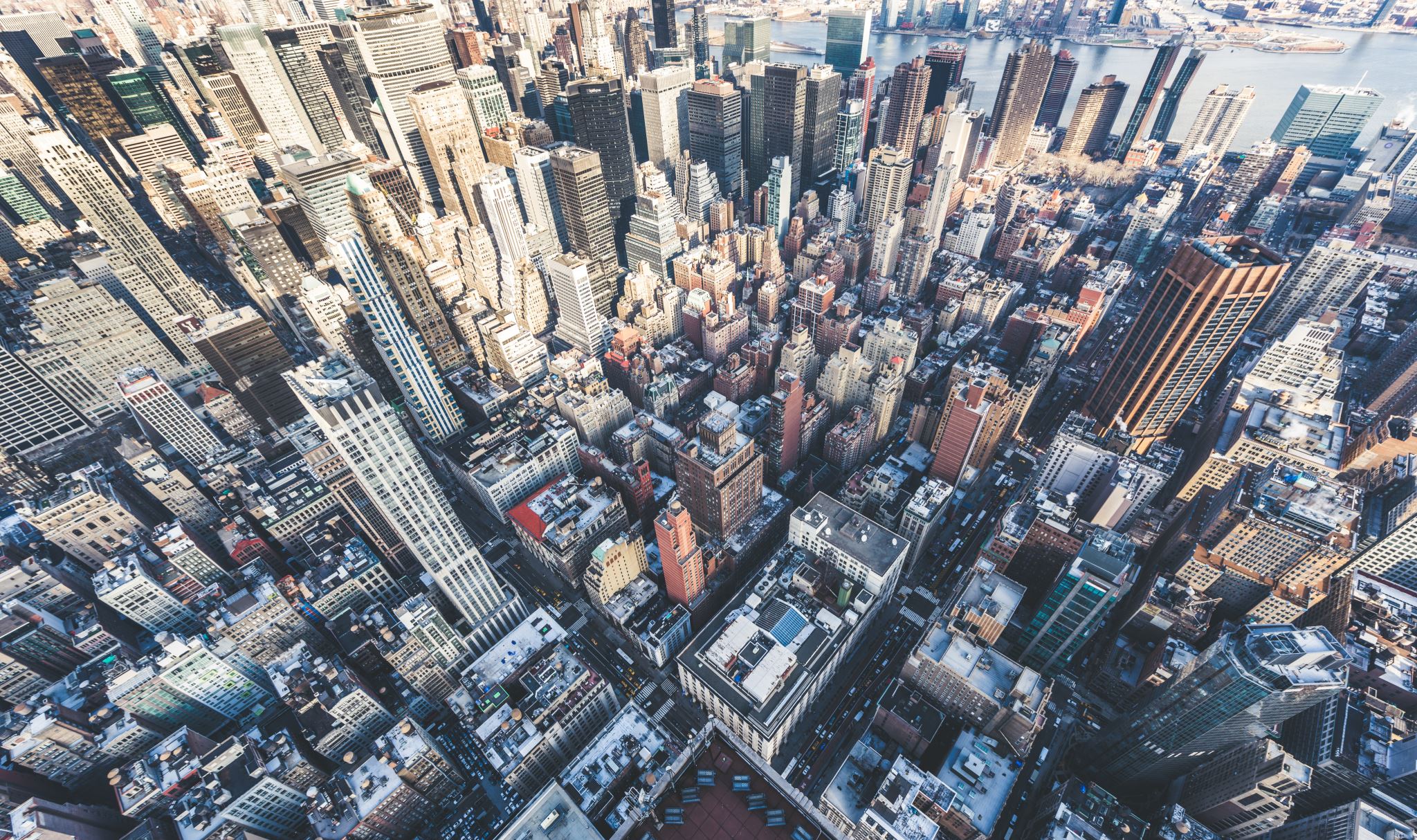 City Limits and ETJ
A city can regulate platting:
Within the City Limits
Within the ETJ
Usually requires an Interlocal Agreement with the County (LGC 242)
Types of Subdivision Plats
Preliminary/ Final Plats
Minor Plat
Amending Plat
Replat
Vacating Plat
Cities may choose to adopt an ordinance requiring and regulating development plats
Used to track development and the extension of public facilities, and can be required for any unplatted land where there is proposed development
Cannot require both a development plat and a subdivision plat
Development Plat
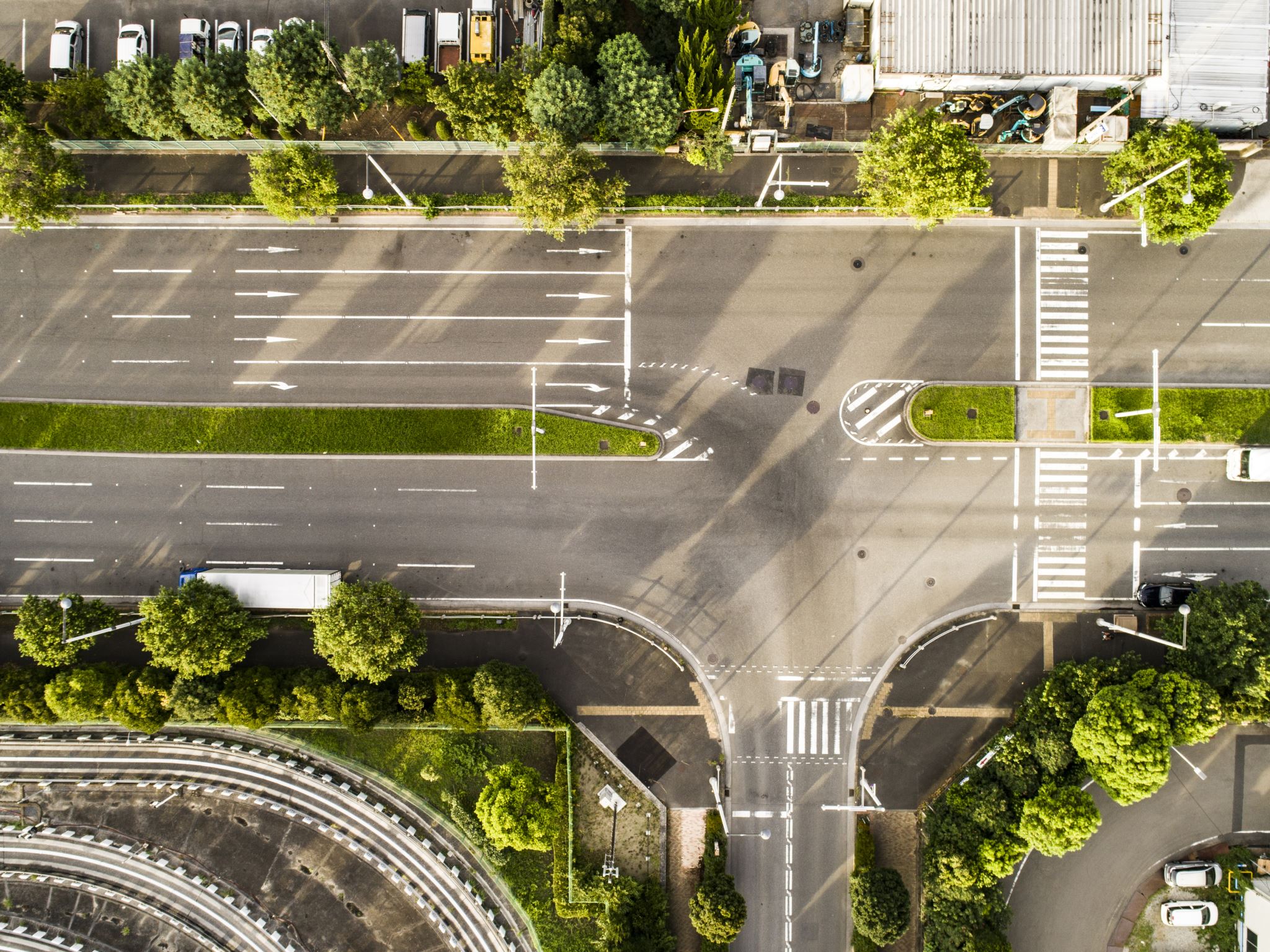 Standards for Approval
Plat approval is not discretionary. A plat MUST be approved if:
It conforms to the general plan of the municipality and its current and future streets, alleys, parks, playgrounds, and public utility facilities;  AND
the extension of the municipality and its roads, streets, and public highways within the municipality taking into account access to and extension of sewer and water mains and the instrumentalities of public utilities;  AND
It conforms to the city’s subdivision regulations. 
A plat is considered APPROVED by act of law unless it is denied within 30 days after the date the plat application is filed!
Conditional Approval & Denial
Conditional approval and denial.   
If the City conditionally approves or denies the final plat, a written statement must be provided to the applicant clearly articulating each specific condition for the conditional approval or reason for denial. Each condition or reason specified in the written statement may not be arbitrary and must include a citation to the regulation, ordinance, or law that is the basis for the conditional approval or denial.
Applicant response to conditional approval or denial. 
After the conditional approval or denial of a plat, the applicant may submit a written response that satisfies each condition for the conditional approval or remedies each reason for denial provided. Action shall be taken by the City no later than the fifteenth (15th) calendar day after the date the response was submitted.
City cannot place a deadline on resubmitting against conditional approval or denial.
Platting Regulations
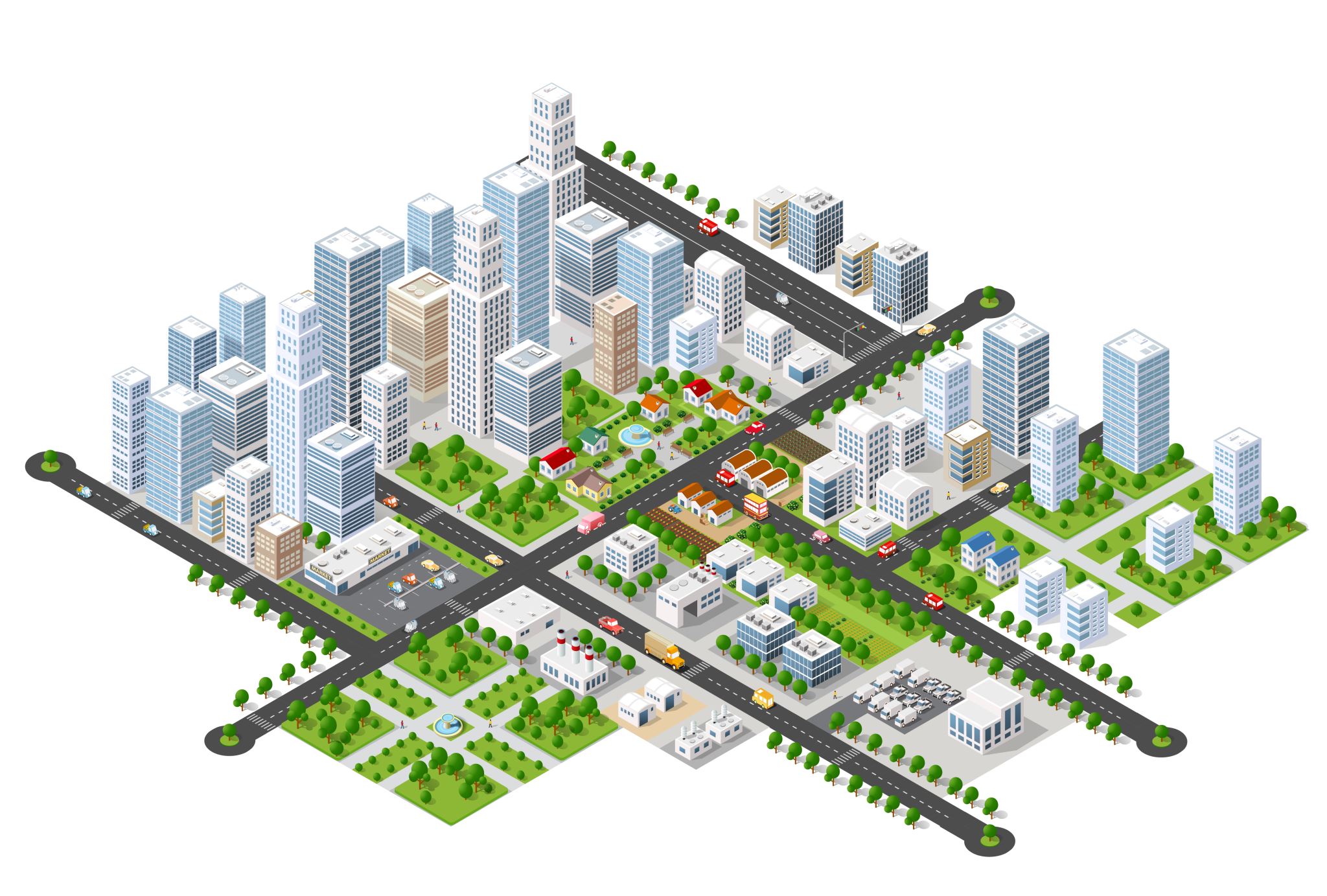 Additional Associated Platting RegulationS
In addition to platting specific regulations, most communities require plats to comply with additional adopted regulations and plans such as:
Zoning regulations
Lot sizes and dimensions
Comprehensive Land Plan
Master Throughfare Plan
Parks and Trails Plan
Floodplain regulations
If a municipality requires as a condition of approval for a property development project that the developer bear a portion of the costs of municipal infrastructure improvements by the making of dedications, the payment of fees, or the payment of construction costs, the developer's portion of the costs may not exceed the amount required for infrastructure improvements that are roughly proportionate to the proposed development as approved by a professional engineer who holds a license issued under Chapter 1001, Occupations Code, and is retained by the municipality.
APPORTIONMENT OF MUNICIPAL INFRASTRUCTURE COSTS   (LGC § 212.904)
Helpful Recommendations
Maintain and update the City’s subdivision regulations
Require the certification of technical exhibits as a prerequisite for submitting a plat application
Adopt a plat submittal (and resubmittal) calendar
Adopt applications and technical item checklists to aid in preparation and review of technical exhibits
Streamline approval processes
Questions?
Bryce Cox
Bdcox@rampagelaw.com

Denton Navarro Rocha Bernal & Zech P.C.

Austin Office:		2500 W. William Cannon, Ste. 609
			Austin, Texas 78745
			(512) 279-6431

San Antonio Office: 	2517 N. Main Avenue
			San Antonio, TX  78212
			(210) 227-3243